Committee of Visitors Review of EFRC/Hub

Update for BESAC
March 1, 2013

Harriet Kung
History of COVs in SC/BES
The very first COV in SC was the review of the chemical sciences portion of the CSGB division in 2002.
All previous COV reports and BES responses can be found at:  http://www.science.doe.gov/bes/archives/COVs.html 
 COVs are now a standard part of BES practice.  COV recommendations are taken very seriously by BES and have resulted in substantive changes.
The response to this recommendation, and similar recommendations for improved information management made by other COVs, has been the development of a new system for SC:  Portfolio Analysis and Management System (PAMS).

This will be the first review of the EFRCs and the Hub (JCAP) in BES.
COV Charge
The Basic Energy Sciences Advisory Committee has given the panel the following charge:

(1) For the EFRCs and JCAP, assess the efficacy and quality of the processes used to:
(a) solicit, review, recommend, and document proposal actions and
(b) monitor active projects.
 
(2) Within the boundaries defined by DOE missions and available funding, comment on how the award process has affected:
(a) the breadth and depth of portfolio elements, and
(b) the national and international standing of the portfolio elements.
The review will be structured into the following groups:

(1)  EFRC Procurement
(2)  EFRC Management
(3)  JCAP Procurement and Management
COV Details
Persis Drell, SLAC National Accelerator Laboratory, Chair.
 EFRC Panel Co-Chairs:  
 Marc Kastner, Massachusetts Institute of Technology
 Cynthia Friend, Harvard University
 JCAP Panel Chair:
 Michelle Buchanan, Oak Ridge National Laboratory
 May 29 - 31, 2013 at DOE Germantown. 

Aiming for up to 10 members for the EFRC Panel and 5 members for the JCAP Panel.
COV Preparations
Chair will visit BES on during the week of March 11, 2013
Will meet with Linda Horton (interim EFRC Lead), John Miller (acting CSGB Director), and the EFRC/JCAP Program Managers.
Will inform chair of the EFRC and JCAP programs and agenda for COV.

 Conference calls – chair, panel leads/members, BES management team.
After initial COV recruitment to explain roles and responsibilities of panel leads and members.
Prior to COV (May 29) to go over agenda, discuss process, and address concerns.
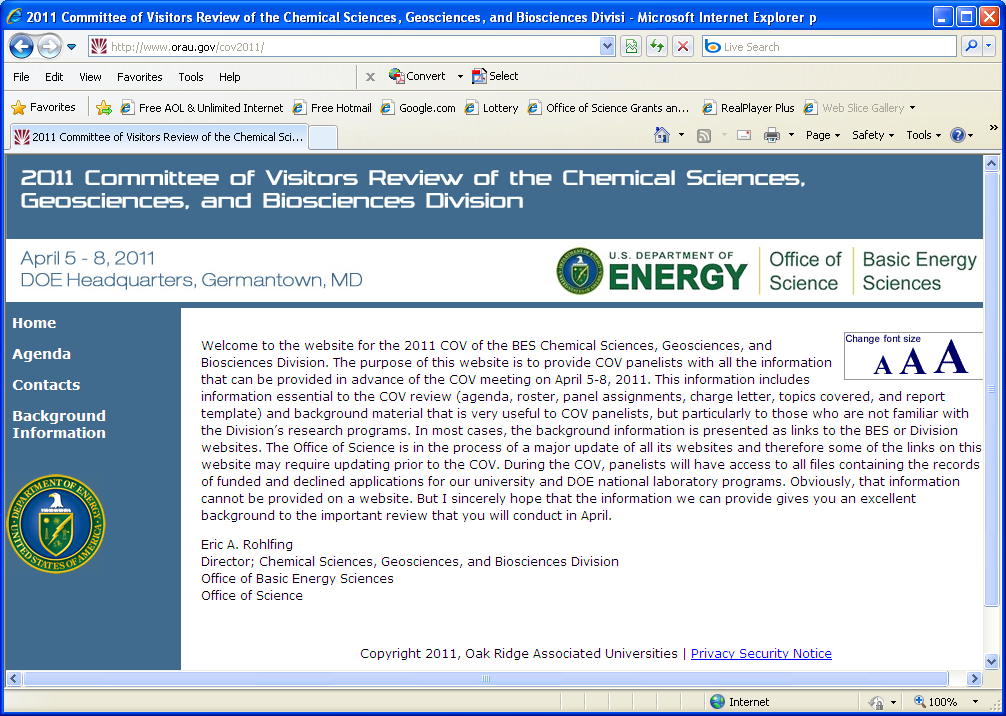 2013 Committee of Visitors Review of the EFRC and JCAP
COV Website:
(Under Construction)
To provide read ahead materials for COV panelists
May 29-31, 2013
COV Website Under Construction
COV Agenda
COV Agenda, cont’d.